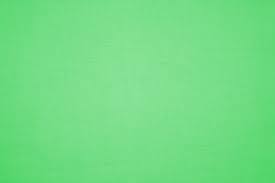 শুভেচ্ছা
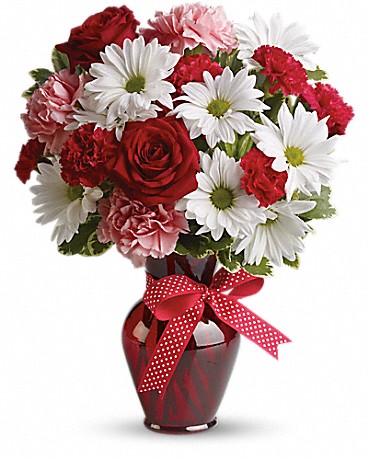 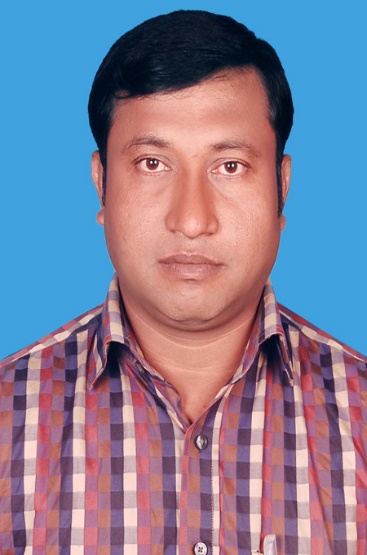 স্বাগতম
Aveyj Kvjvg AvRv` iæ‡ej, 
সহকারী শিক্ষক
knx` AvjvDwÏb D”P we`¨vjq, wgR©vcyi, cvKzw›`qv, wK‡kviMÄ|
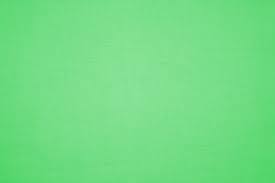 শ্রেণি :  ৯ম
বিষয়:   ফিন্যান্স ও ব্যাংকিং  
অধ্যায়: দশম 
পাঠের বিষয়: বাণিজ্যিক ব্যাংক ও তার পরিচিতি
সময়:	 45মিঃ
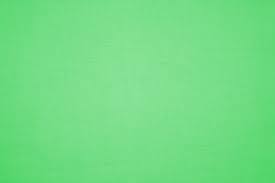 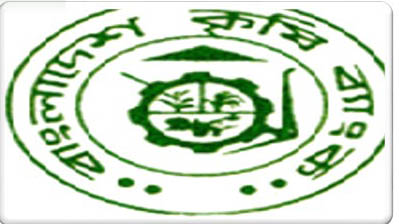 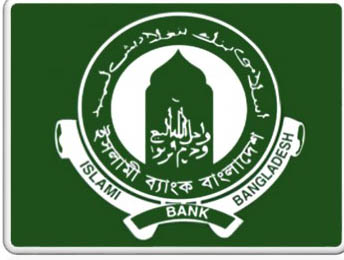 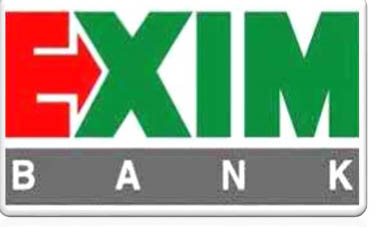 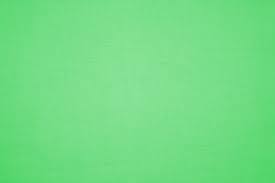 বাণিজ্যিক ব্যাংক ও তার পরিচিতি
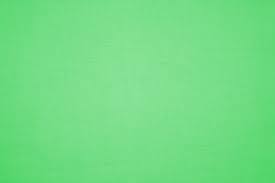 এই পাঠ শেষে শিক্ষার্থীরা--------

১।  বাণিজ্যিক ব্যাংকের মৌলিক উদ্দেশ্য কি বলতে পারবে ।
২। বাণিজ্যিক ব্যাংক এর উদ্দেশ্য মূল্যায়ন করতে পারবে।
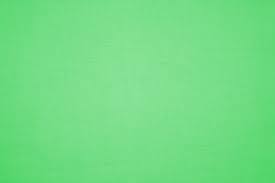 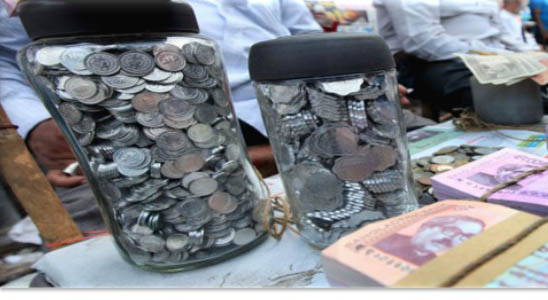 মুনাফা অর্জন,
মূলধন গঠন
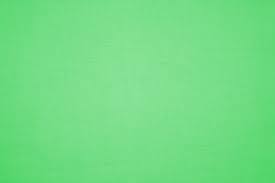 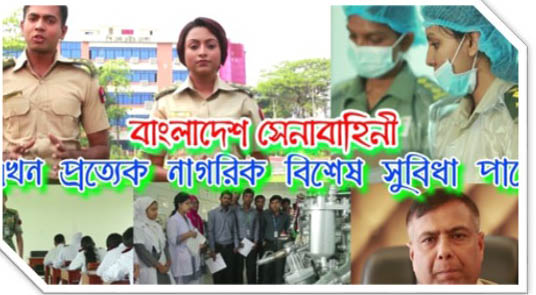 জনকল্যাণ
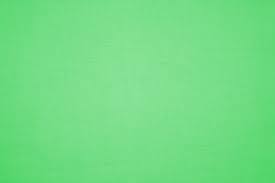 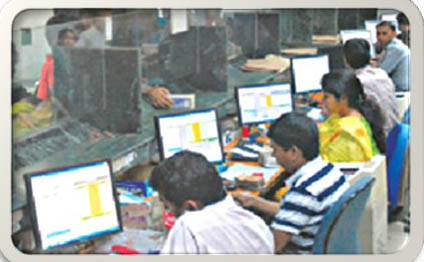 কর্মসংন সৃষ্টি
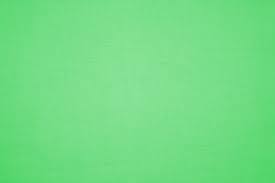 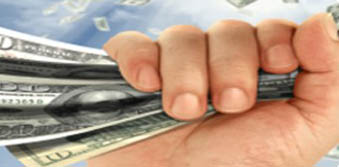 ঋণ নিয়ন্ত্রণ
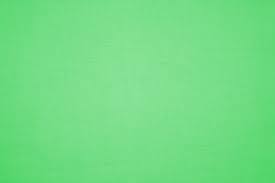 একক কাজ
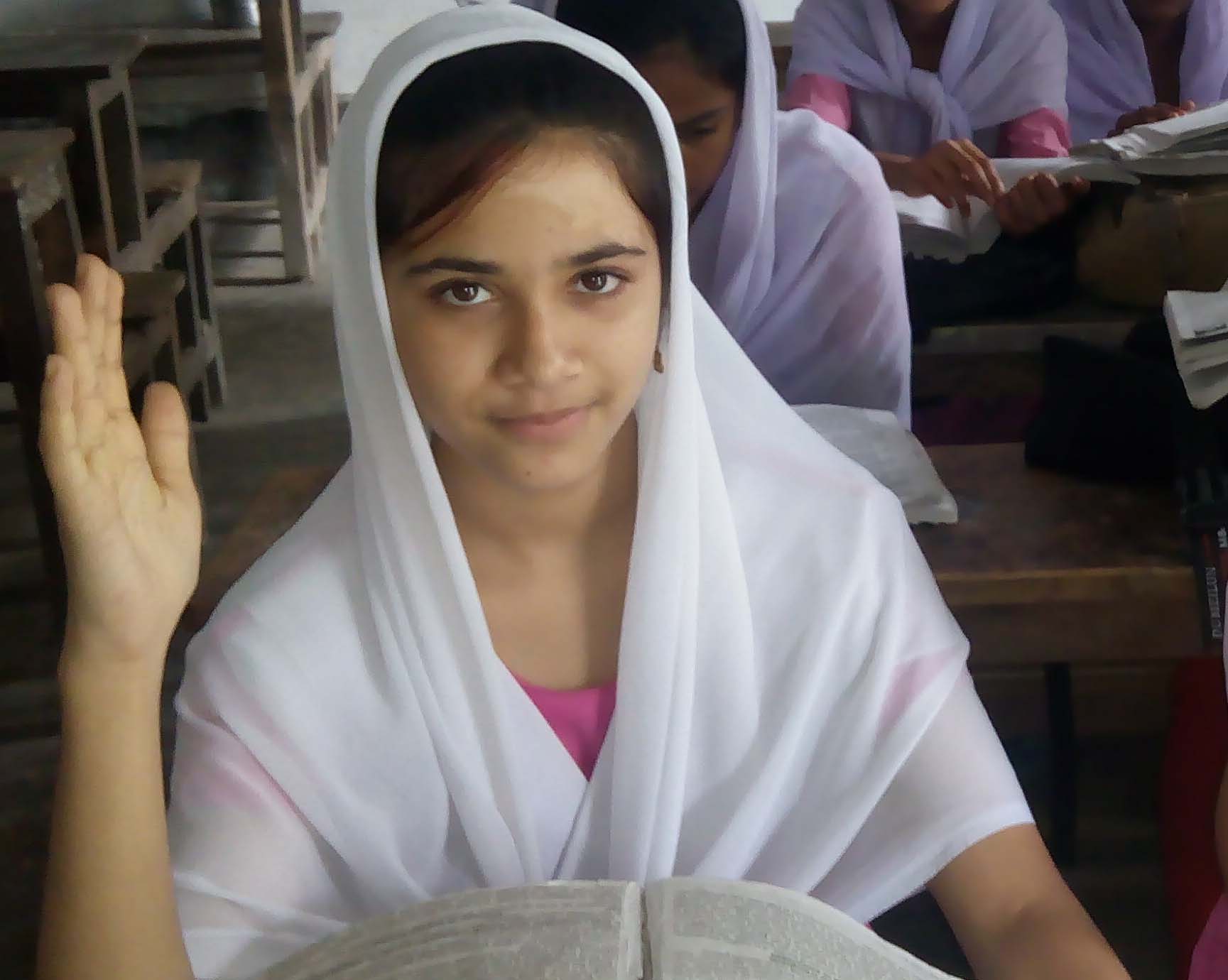 বাণিজ্যিক ব্যাংকের মূলধন গঠন উল্লেখ কর  ।
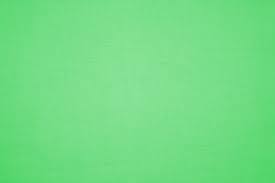 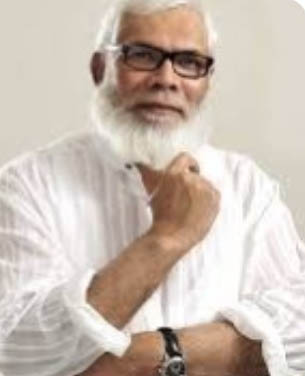 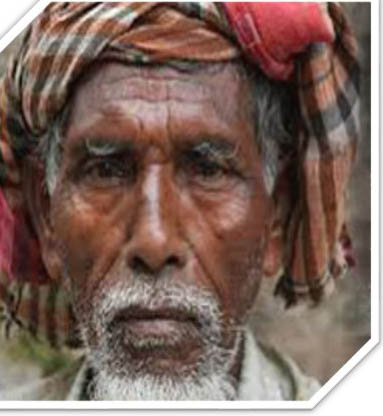 ধনী-দরিদ্রের বৈষম্য হ্রাসকরন ।
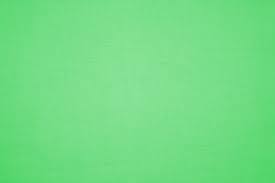 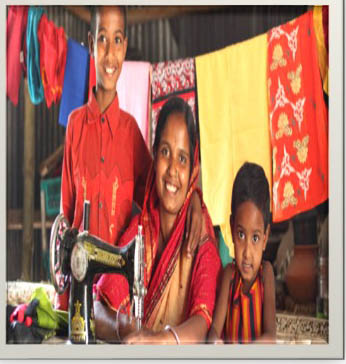 জীবনযাত্রাi মান উন্নয়ন
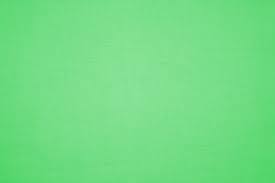 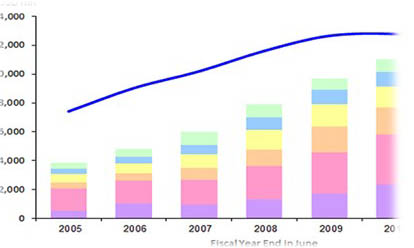 অর্থনৈতিক উন্নয়ন
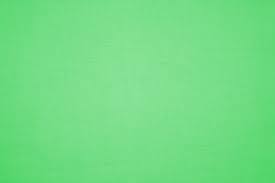 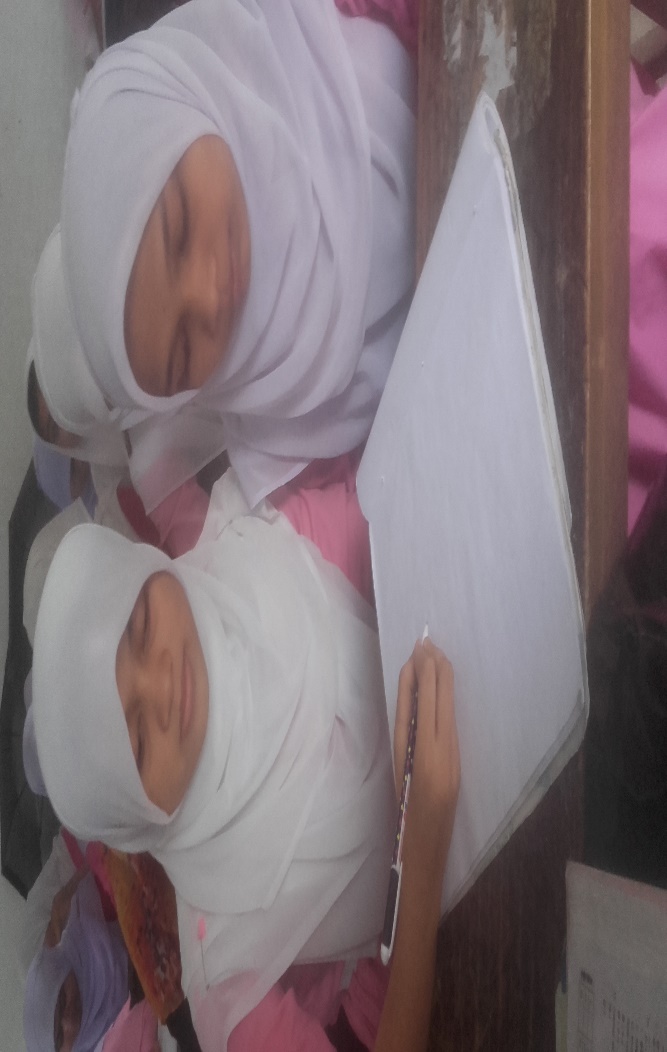 জোড়ায় কাজ
১. বাণিজ্যিক ব্যাংকের ২ টি উদ্দেশ্য লেখ।
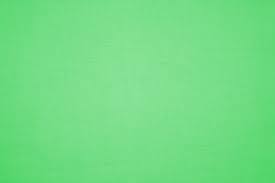 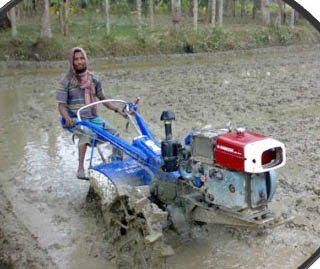 কৃষি উন্নয়ন
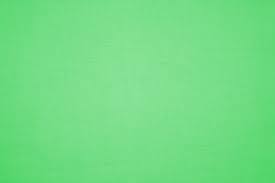 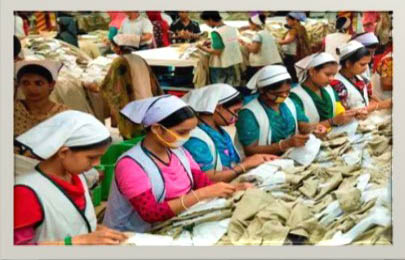 শিল্পোন্নয়ন
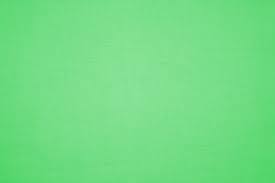 মূল্যায়ন
জনকল্যাণ বাণিজ্যিক ব্যাংকের কোন ধরনের উদ্দেশ্য । 
বাণিজ্যিক ব্যাংকের কাজ কি?
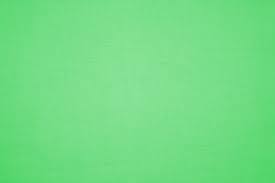 বাড়ির কাজ
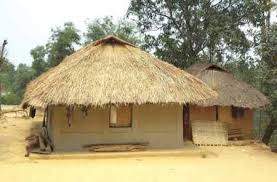 ধনী-দরিদ্রের বৈষম্য হ্রাসকরন বাণিজ্যিক ব্যাংকের ভূমিকা আলোচনা কর ।
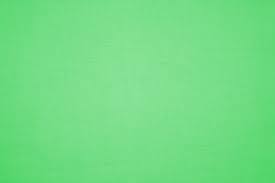 ধন্যবাদ
Plant more trees and save the earth.
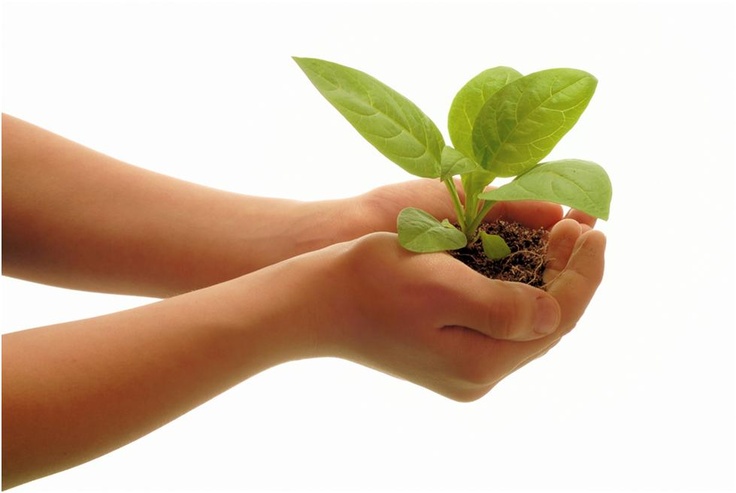 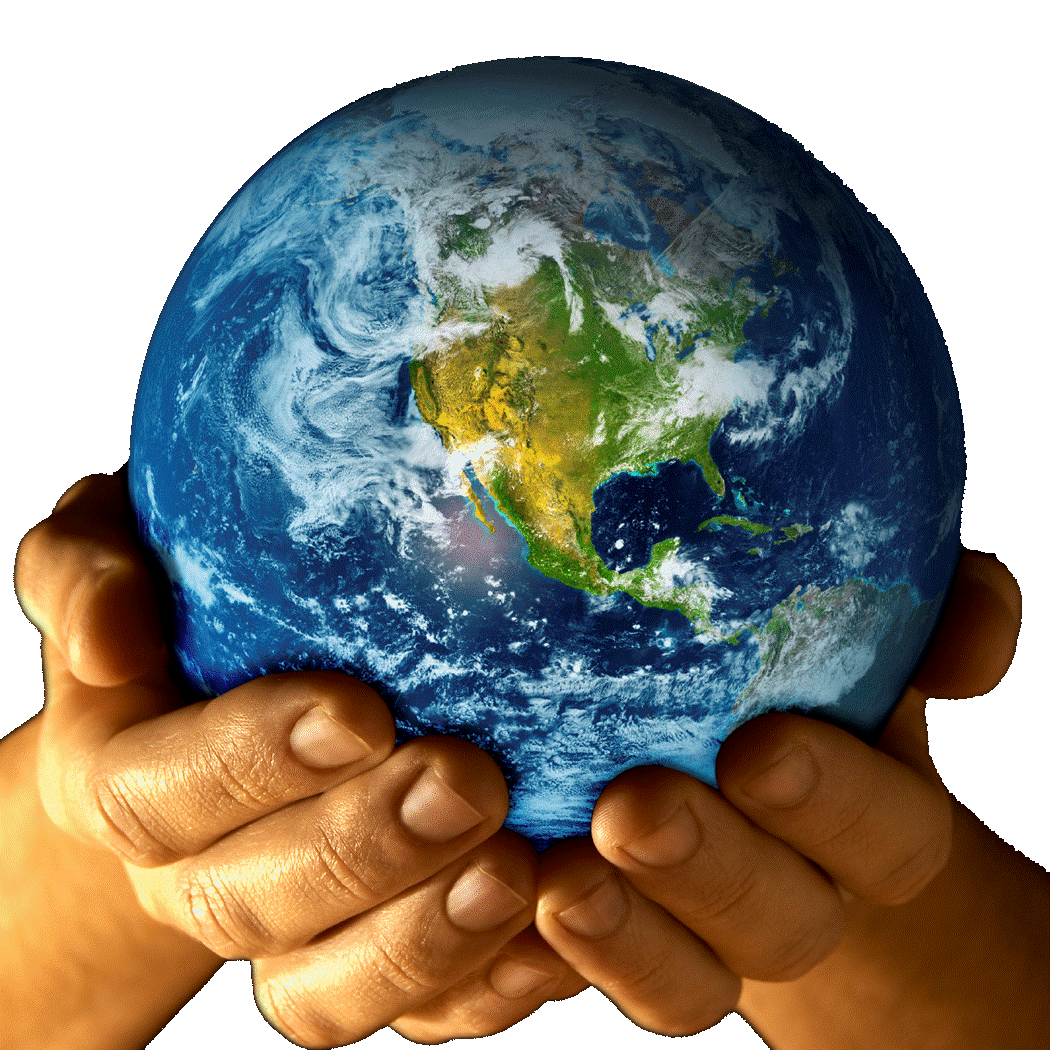 Thank you all